Clara ENQUETRICE
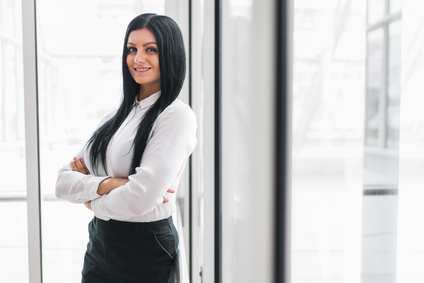 Étudiante en Sociologie Cherchant un Job Étudiant en Réalisation d'Enquêtes
A propos de moi
Contact
Étudiante en troisième année de licence de sociologie à l'Université Paris Diderot, je suis passionnée par l'étude de la société et ses diverses dynamiques. Grâce à mes compétences en recherche, en analyse de données et en communication, je suis prête à réaliser des enquêtes de manière efficace et pertinente. Je suis à la recherche d'un job étudiant qui me permettrait de mettre en pratique ces compétences et de développer mon expérience dans le domaine des études de marché.
+336 01 02 03 04
votre.nom.prenom@gnail.com
Marseille, France
linkedin.com/votre-profil
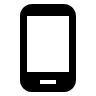 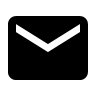 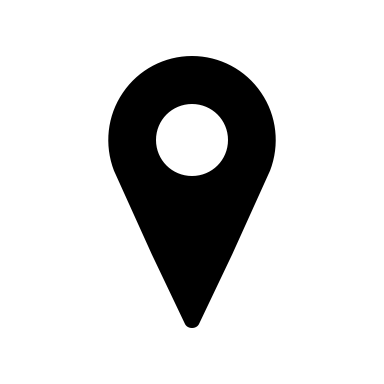 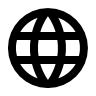 Expériences Professionnelles
Formation & Certifications
Eté 2023 - Stagiaire en Recherche, Institut Français de Sociologie, Paris

Aide à la conception et à la réalisation de diverses enquêtes sociologiques
Analyse de données et rédaction de rapports d'enquête
Participation aux réunions d'équipe et aux séances de brainstorming
2021-2024: Licence de Sociologie, Université Paris Diderot, Paris
2021: Baccalauréat Économique et Social, Lycée Victor Hugo, Paris
Qualités
Grande curiosité intellectuelle et intérêt pour les dynamiques sociales
Excellentes compétences en communication et en écoute active
Capacité à travailler de manière autonome et à gérer plusieurs tâches simultanément
Sens du détail et rigueur
Capacité à établir un rapport de confiance avec les interviewés
Langues
Français: langue maternelle
Anglais: C1 (Utilisateur expérimenté - Autonome)
Espagnol: B1 (Utilisateur indépendant - Seuil)
Compétences
Connaissances solides en méthodologie de recherche et en sociologie
Compétences en analyse de données quantitatives et qualitatives
Maîtrise des logiciels de traitement de données comme SPSS et Excel
Excellentes compétences en rédaction et en communication
Cher(e) Candidat(e)

Merci d'avoir téléchargé ce modèle sur notre site. Nous espérons qu'il vous aidera à mettre en valeur votre CV.

---------------------------------------------------------------------------------------

Besoin de conseils pour rédiger votre CV ou vous préparer pour l’entretien d’embauche ? Consultez nos articles :

- Le titre du CV : guide pratique + 30 exemples
- Comment mettre en valeur son expérience professionnelle ?
- Rédiger une accroche de CV percutante + 9 exemples
- Les 7 points clés d'un CV réussi
- Personnalisez votre CV avec des icônes gratuites
- Bien préparer son entretien 

Nous proposons également plusieurs centaines d'exemples de lettres de motivation classées par métier et des modèles pour les mettre en forme.

- 1200 exemples de lettres de motivation 
- Les modèles de courrier
- Tous nos conseils pour rédiger une lettre efficace 


Nous vous souhaitons bonne chance dans vos recherches et vos entretiens  


Enfin, rappelez-vous qu'une bonne candidature est une candidature personnalisée ! Prenez donc le temps de la rédiger avec soin car elle décrit votre parcours professionnel et votre personnalité. 








----------------
Copyright : Les contenus diffusés sur notre site (modèles de CV, modèles de lettre, articles ...) sont la propriété de creeruncv.com. Leur utilisation est limitée à un usage strictement personnel. Il est interdit de les diffuser ou redistribuer sans notre accord. Contenus déposés dans 180 pays devant huissier. Reproduction strictement interdite, même partielle. Limité à un usage strictement personnel. Disclaimer : Les modèles disponibles sur notre site fournis "en l'état" et sans garantie.

Créeruncv.com est un site gratuit.